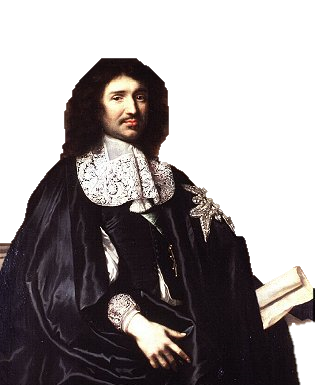 Mercantilism
The Economics of Absolutism
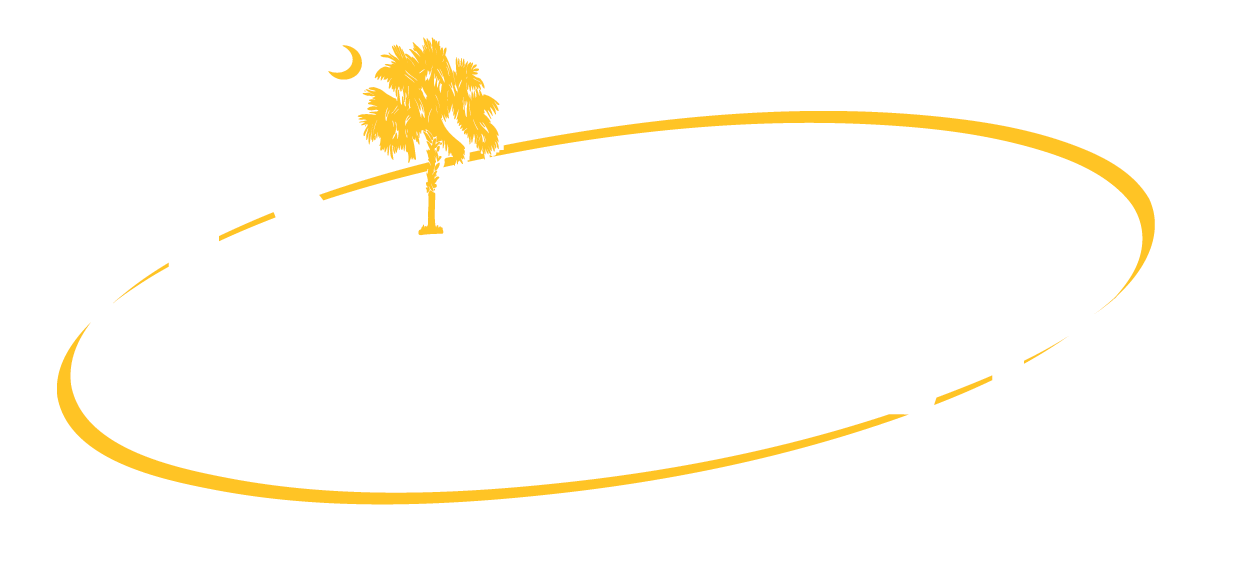 ECONOMICS
ECONOMICS
is the study of the
PRODUCTION
DISTRIBUTION
& CONSUMPTION
of goods and services
The Four Economic Questions
?
What should we produce?
How much should we produce?
How should we produce it?
Who should consume it?
The Four Economic Questions
?
COMMAND Economy
MARKETEconomy
Mercantilism
Liberalism
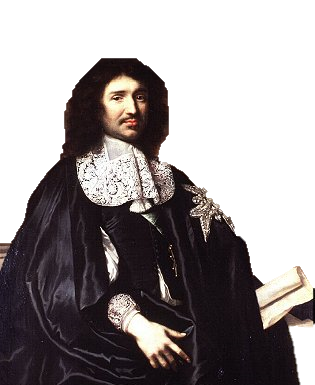 Jean-Baptiste Colbert
Louis XIV’s Finance Minister

Associated with Mercantilism

BourgeoisieWealthy Merchant’s Son
What is Mercantilism?
A system of political and economic policy, evolving with the modern national state and seeking to secure a nation’s political  and economic supremacy in its rivalry with other states.

According to this system, money was regarded as the store of wealth, and the goal of a state was the accumulation of precious metals by exporting the largest possible quantity of its products and importing as little as possible, thus establishing a favorable balance of trade.
The Economic Assumptions of Mercantilism
National Wealth is measured in PRECIOUS METALS
Some rights reserved by sprottmoney
This wealth is FINITE
Some rights reserved by sprottmoney
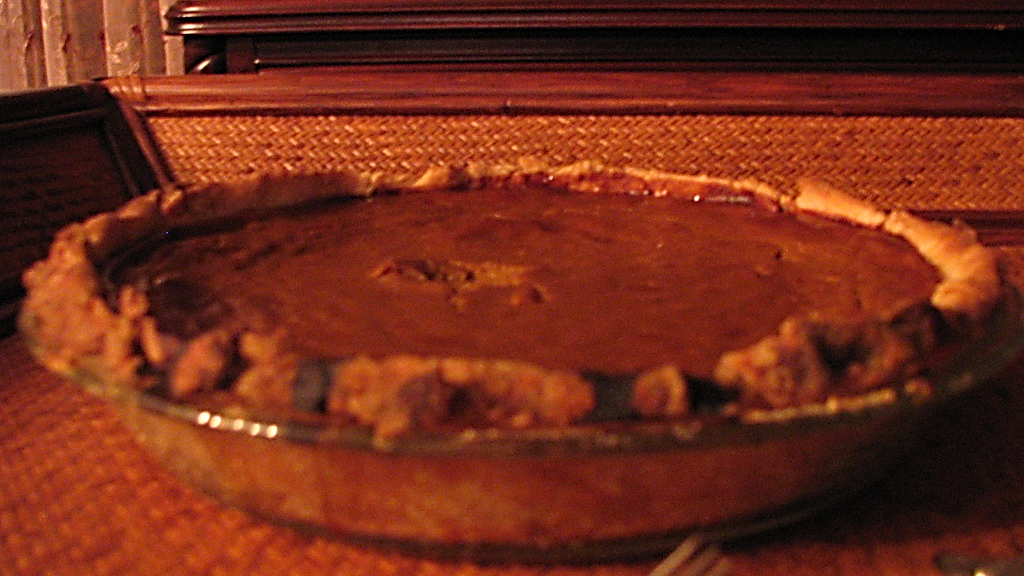 Zero-Sum Game
Some rights reserved by randomduck
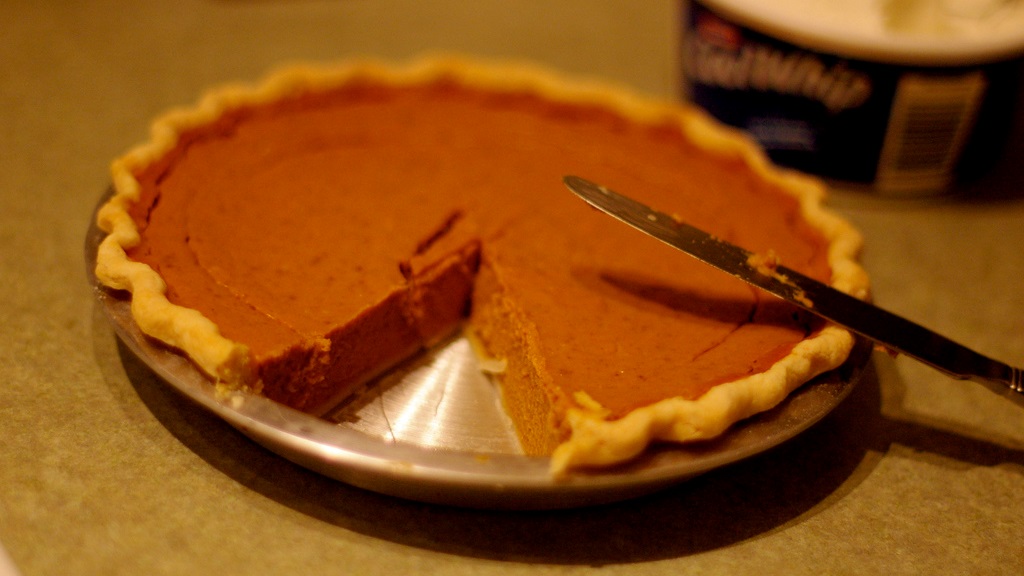 In order for me to get a bigger piece, you have to get a smaller piece.
Some rights reserved by casey.marshall
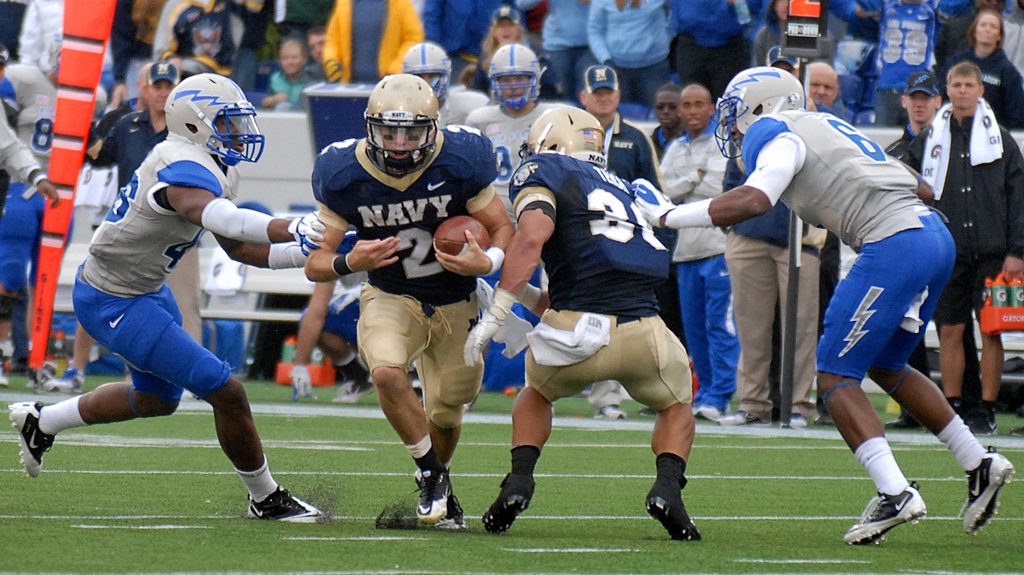 ECONOMIC RIVALRY
Some rights reserved by Official U.S. Navy Imagery
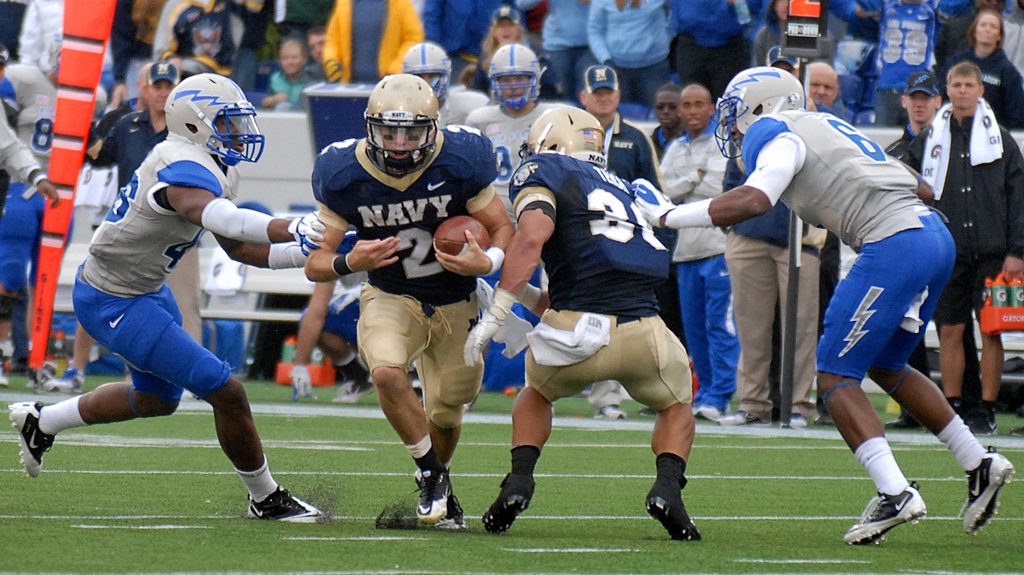 ECONOMICS:  A TEAM SPORT
Some rights reserved by Official U.S. Navy Imagery
Favorable Balance of Trade
EXPORTS > IMPORTS
Self-Sufficiency
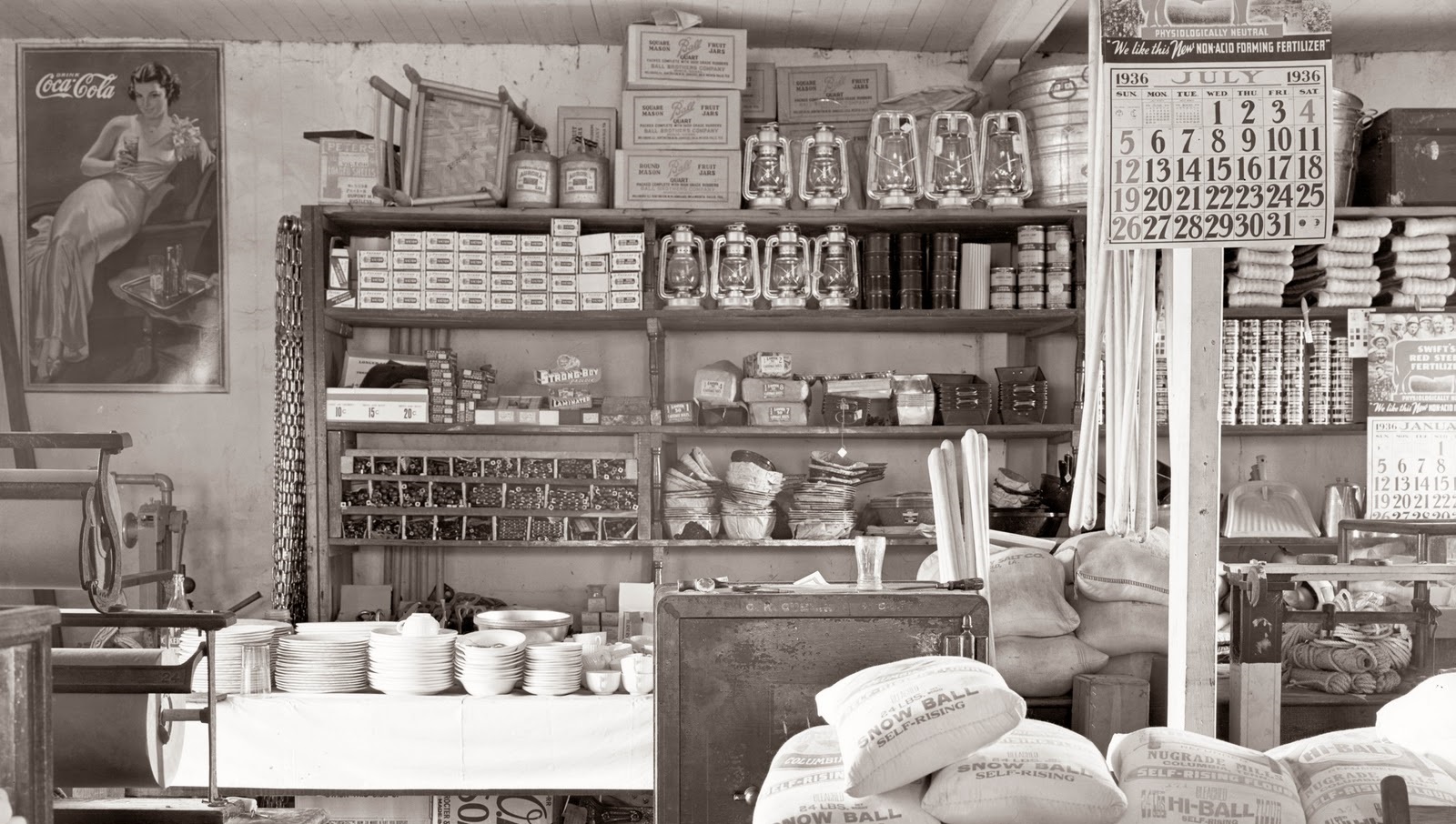 Mercantile Store
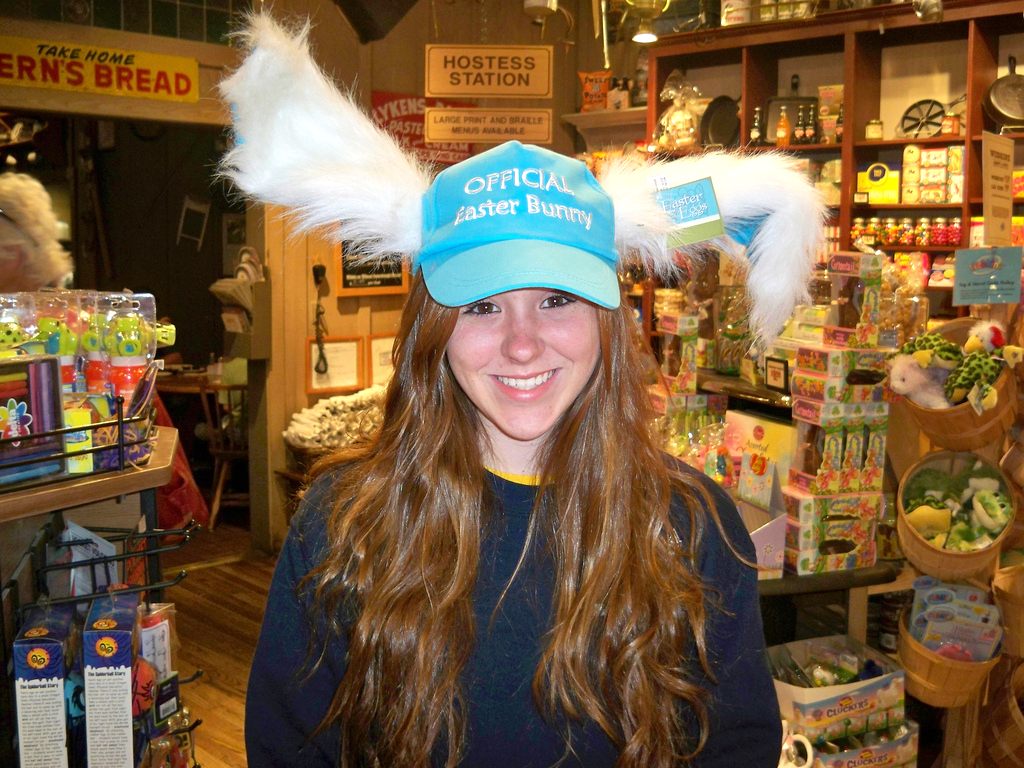 Cracker Barrel:  Modern Mercantile
Some rights reserved by Lexie<3
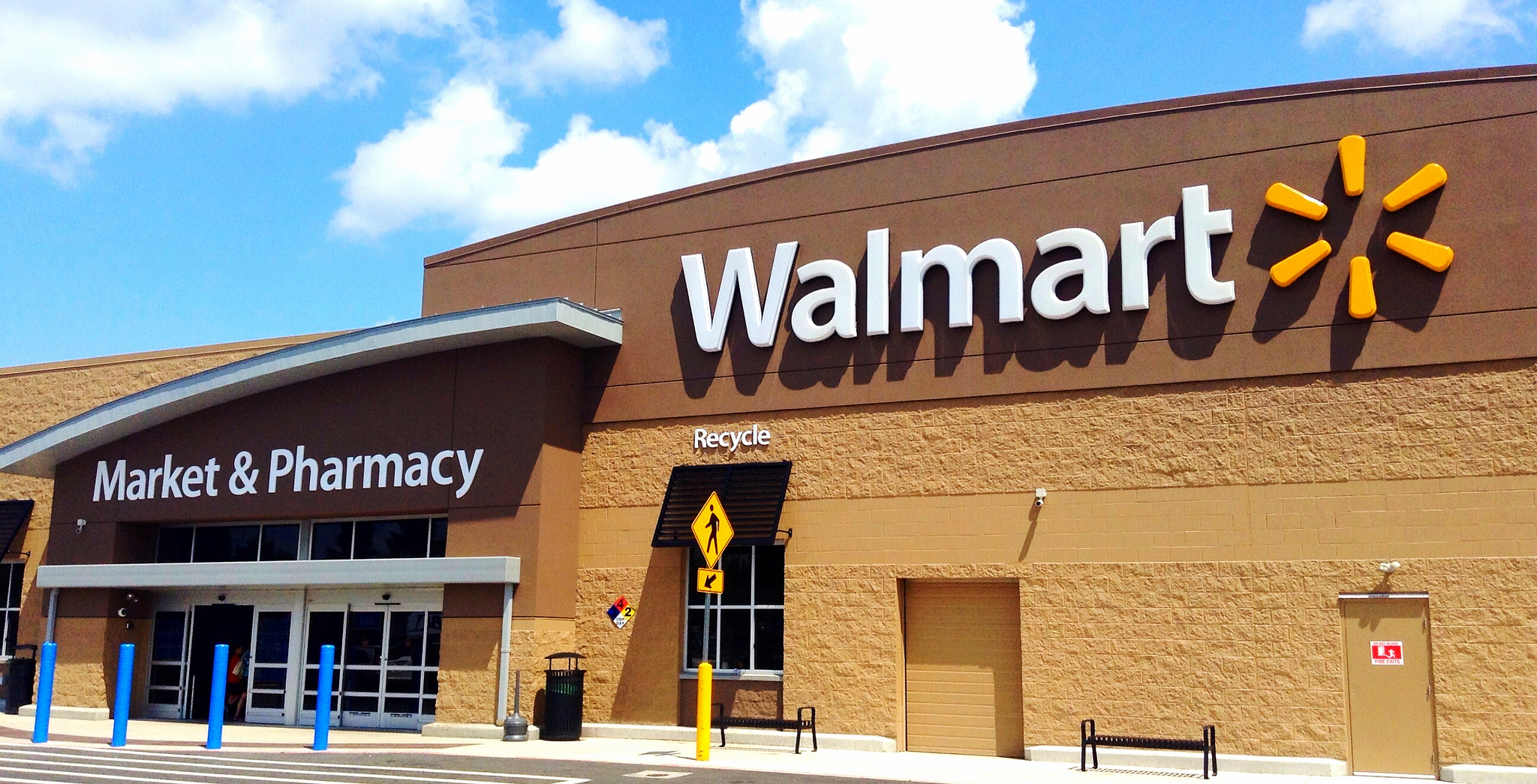 Photo by Mike Mozart
The Goal:
DOMESTIC Manufacturing
The Means:
Economic REGULATION
PROTECTIONISM
FOREIGN COMPETITION
Mercantilist policies discouraged imports, which were seen as threatening domestic industries.
DOMESTIC COMPETITION
Domestic competition in key industries was deemed to be destructive to the team spirit of mercantilism.
Government Incentives
A “Hands-on” Approach
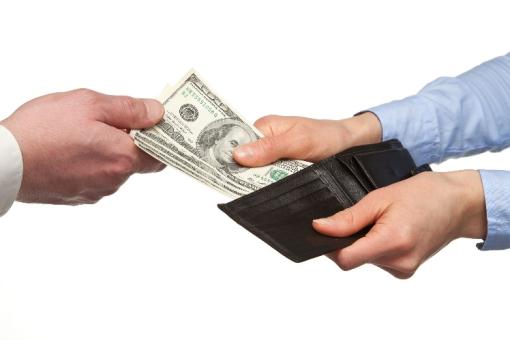 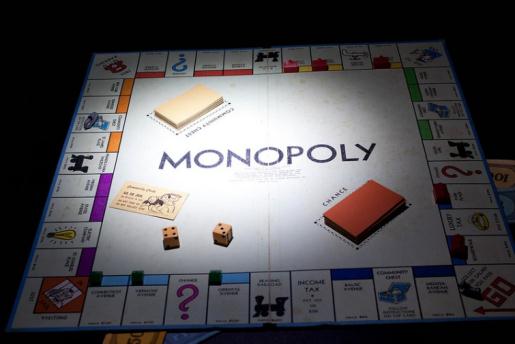 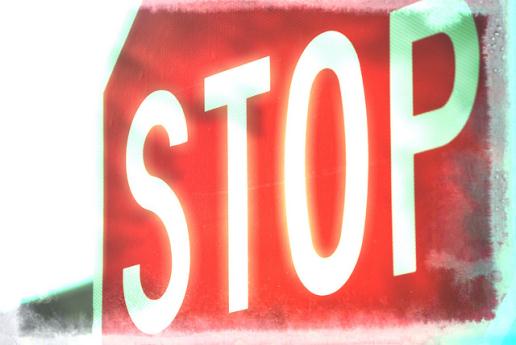 Subsidies
Cash Payments
Monopolies
Exclusive Rights
Protective Tariffs
Some rights reserved by Pets4Dawn
Some rights reserved by Steve A Johnson
[Speaker Notes: Colbert encouraged the development of French industry through subsidies (cash payments to manufacturers), monopolies (the privilege of being the sole domestic producer of a good), and protective tariffs (taxes on foreign imports designed to give an artificial advantage to domestic producers).]
RISK
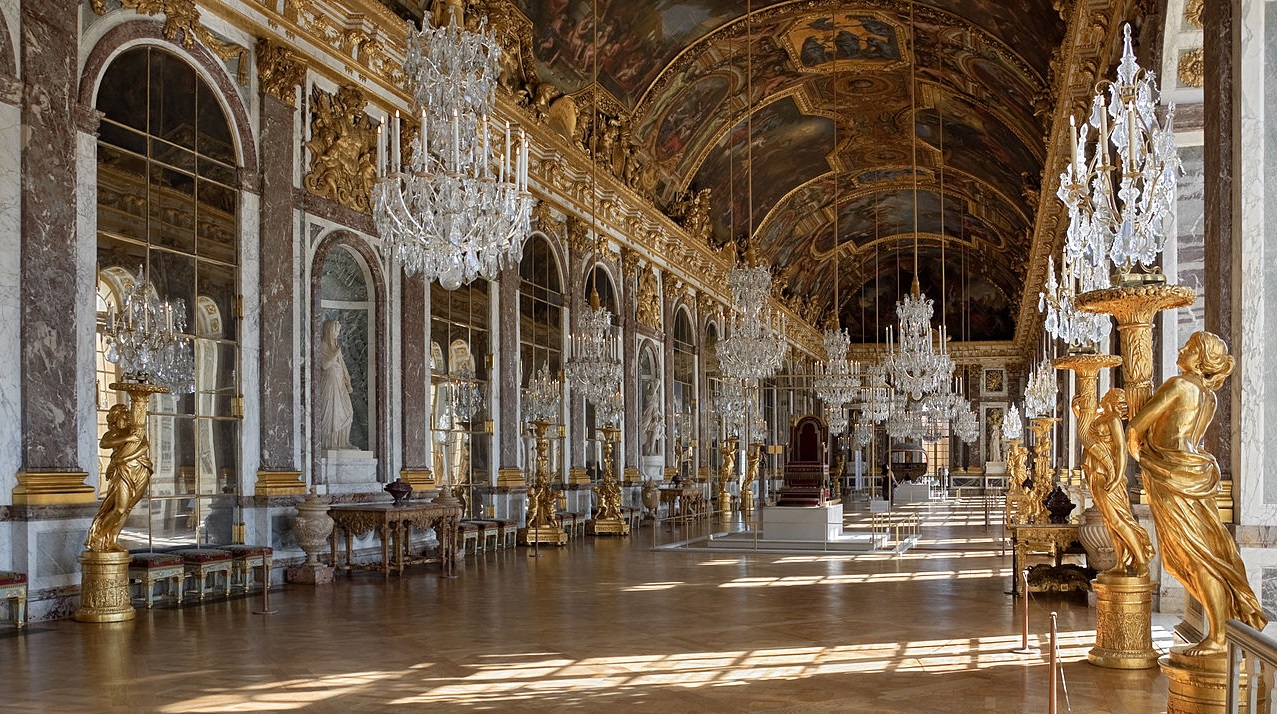 Versailles
MADE IN FRANCE
Photo Credit:  Myrabella
[Speaker Notes: All of the luxury goods at Versailles were crafted by French artisans and sold by French merchants.]
Preferred Industries
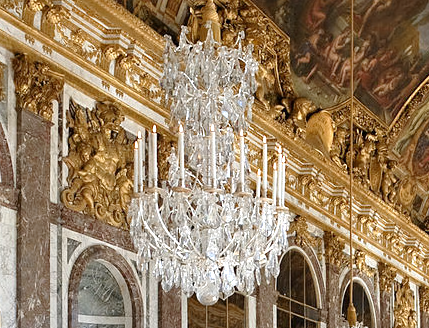 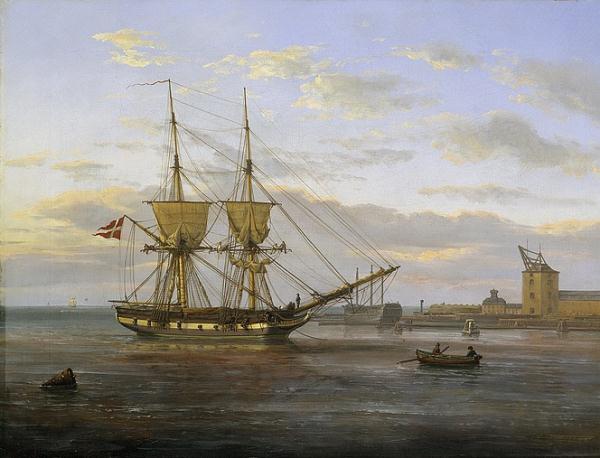 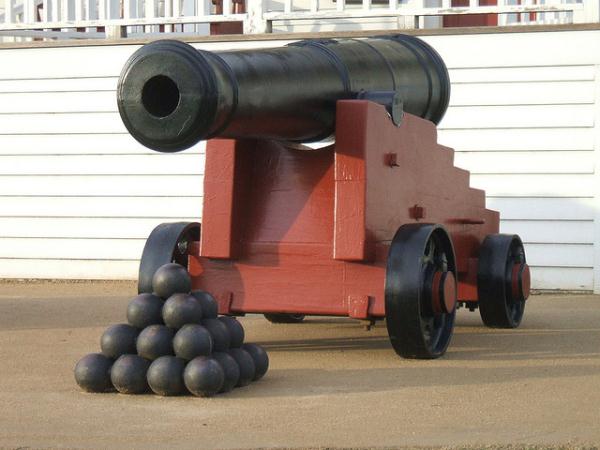 Luxury Goods
Shipping
Armaments
Some rights reserved by Myrabella
Some rights reserved by glennwilliamspdx
Colonies
The Backbone of a Self-Sufficient Economy
French Colonies:

Canada (Furs)

Louisiana (Raw Materials)

St. Domingue (Sugar)
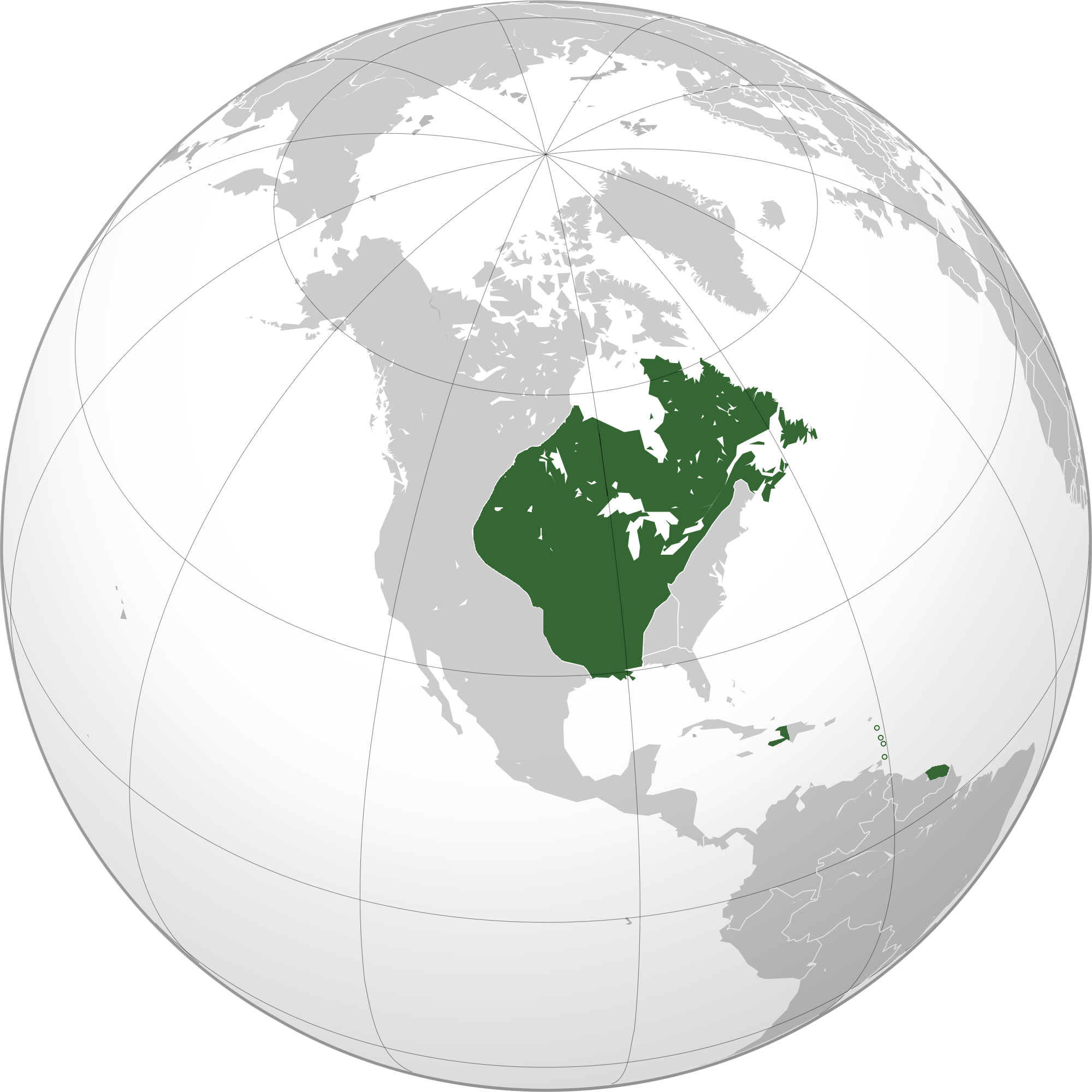 PROVIDE RAW MATERIALS
CONSUME FINISHED GOODS
PROVIDE RAW MATERIALS
CONSUME FINISHED GOODS
Colonies were expected to trade exclusively with the mother country.  Protective Tariffs discouraged trade with other nations and their colonies.
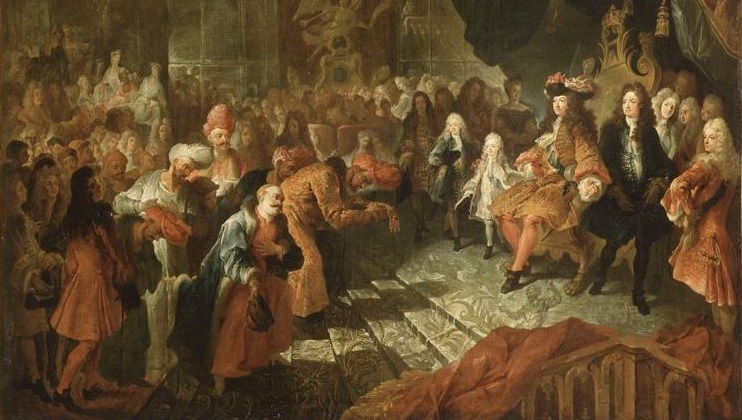 Corruption
The Fruits of Economic Regulation
Those closest to the decision-making authorities enjoy privileges that are not available to others.
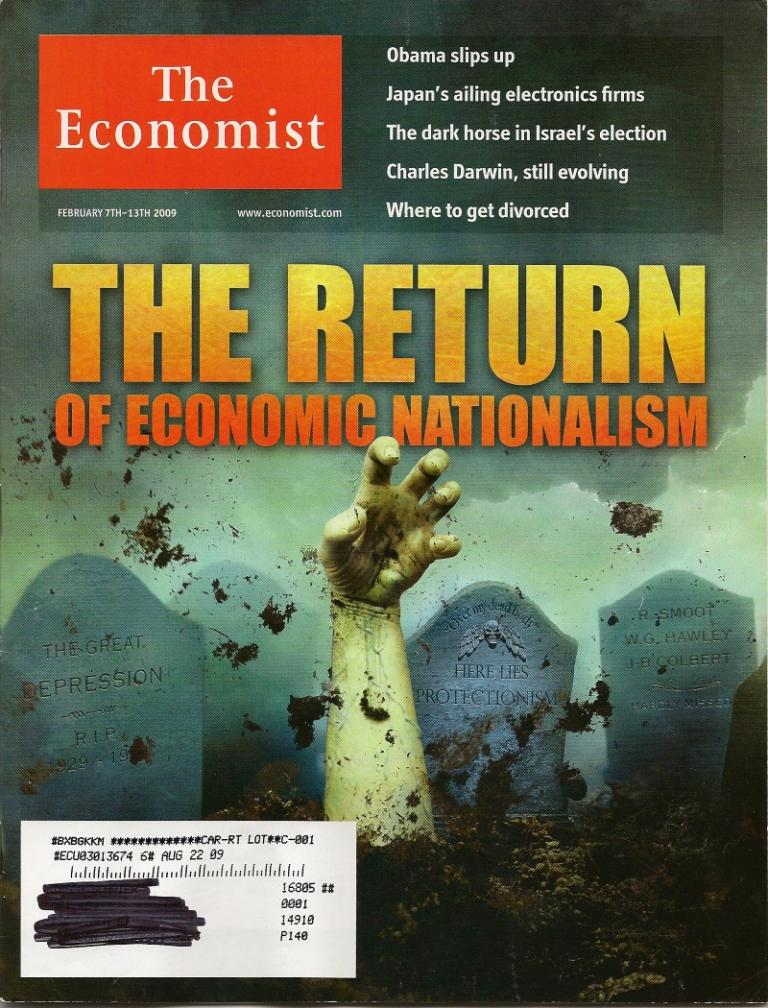 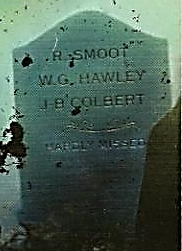 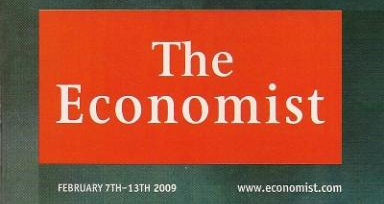 Reproduced for Educational Use Only
Mercantilism Hand Turkey
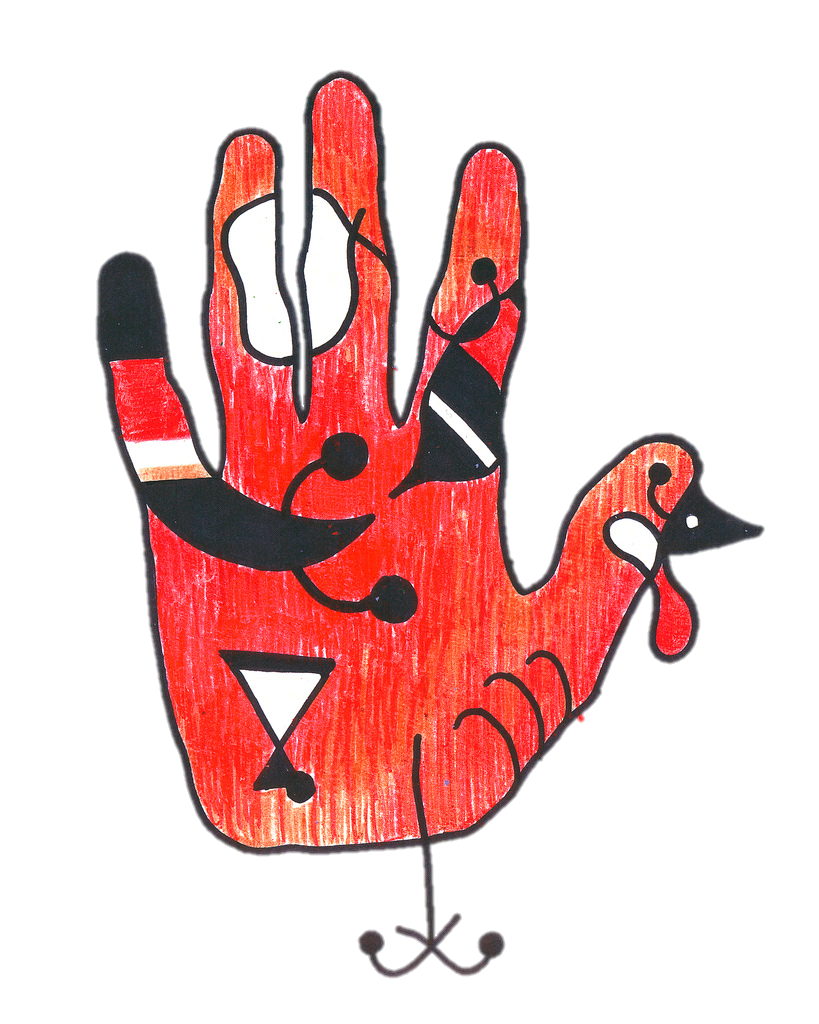 AKA “Merc Turk”
Exports > Imports
Bullion 
Self-Sufficiency
Regulation
Protection
Subsidies
Monopolies
Tariffs
Colonialism
Corruption
How to Draw a Hand Turkey
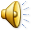 Art Credit:  brandon schauer
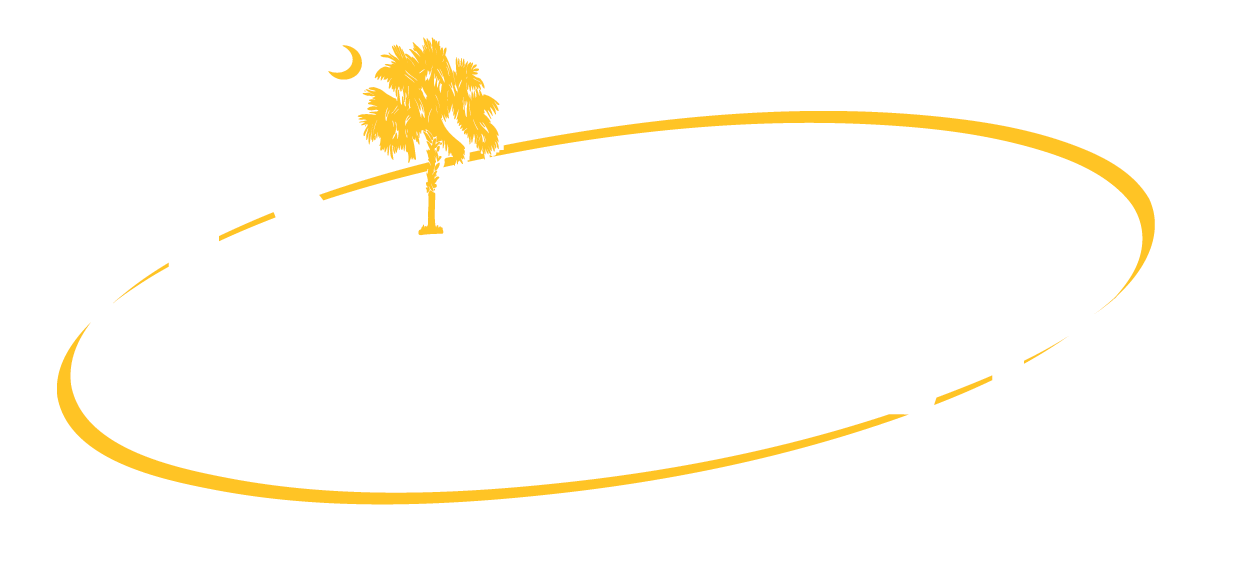 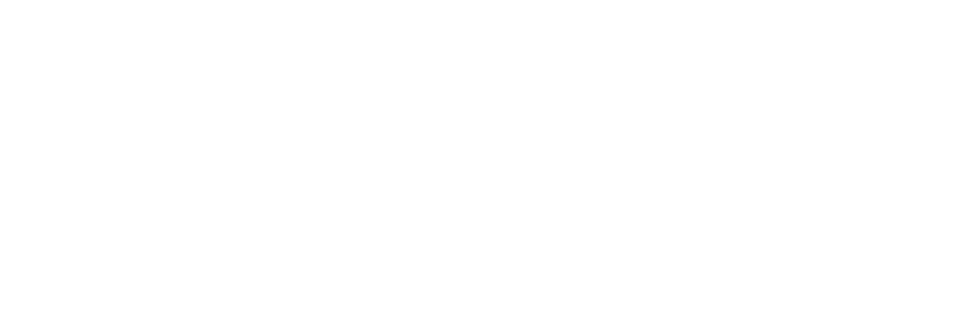 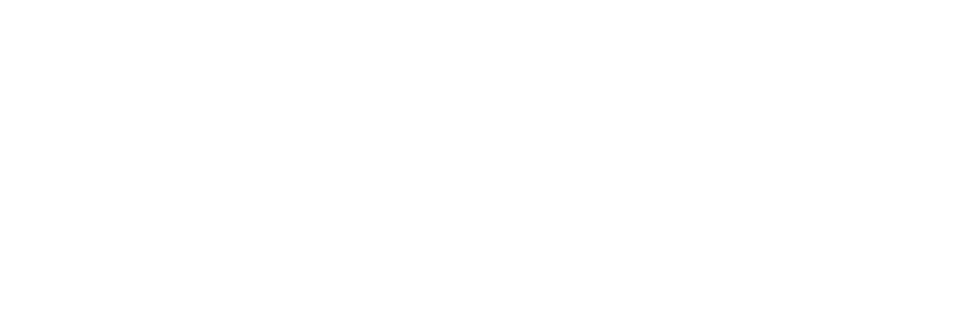